INTRODUCING THE FACULTY
GRADE 6D
MS. SHANTHI MENON PRINCIPAL
MS. DEEPA RAJEEV VICE PRINCIPAL
MS. SARALA NAIR HEADMISTRESS MIDDLE  SCHOOL
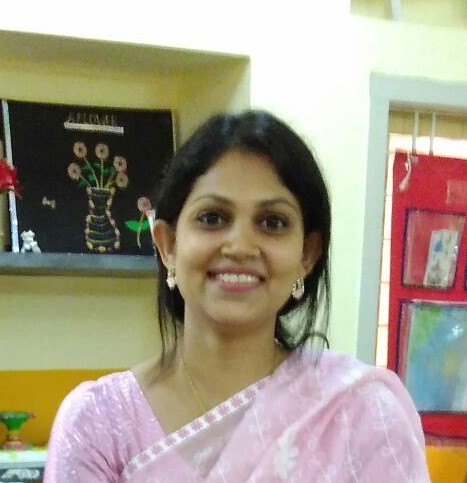 MS.SAMINA NIKAT  CLASS TEACHER - 6D FACULTY FOR PHYSICS
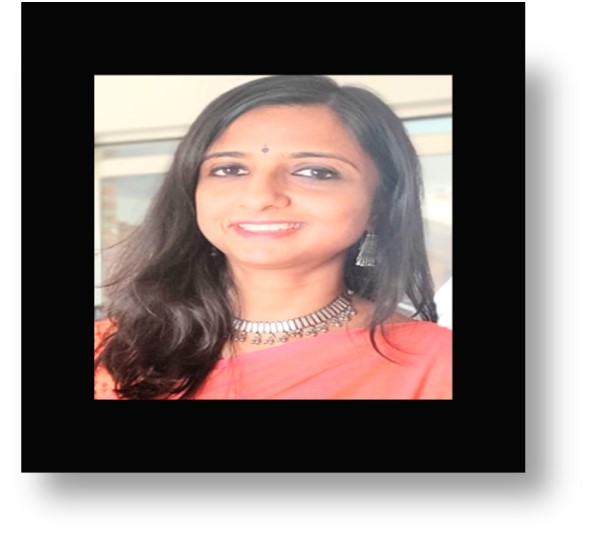 MS. NIRANJANA
FACULTY FOR 
ENGLISH ,CREATIVE WRITING
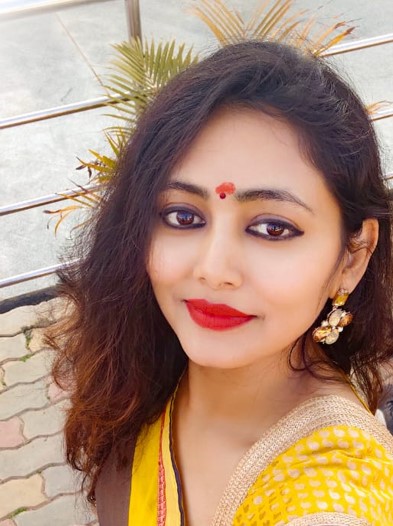 MS. PRIYANKA SINGHFACULTY FOR HINDI(II LANGUAGE)
MS. MANJULA R FACULTY FOR KADDYA KANNADA
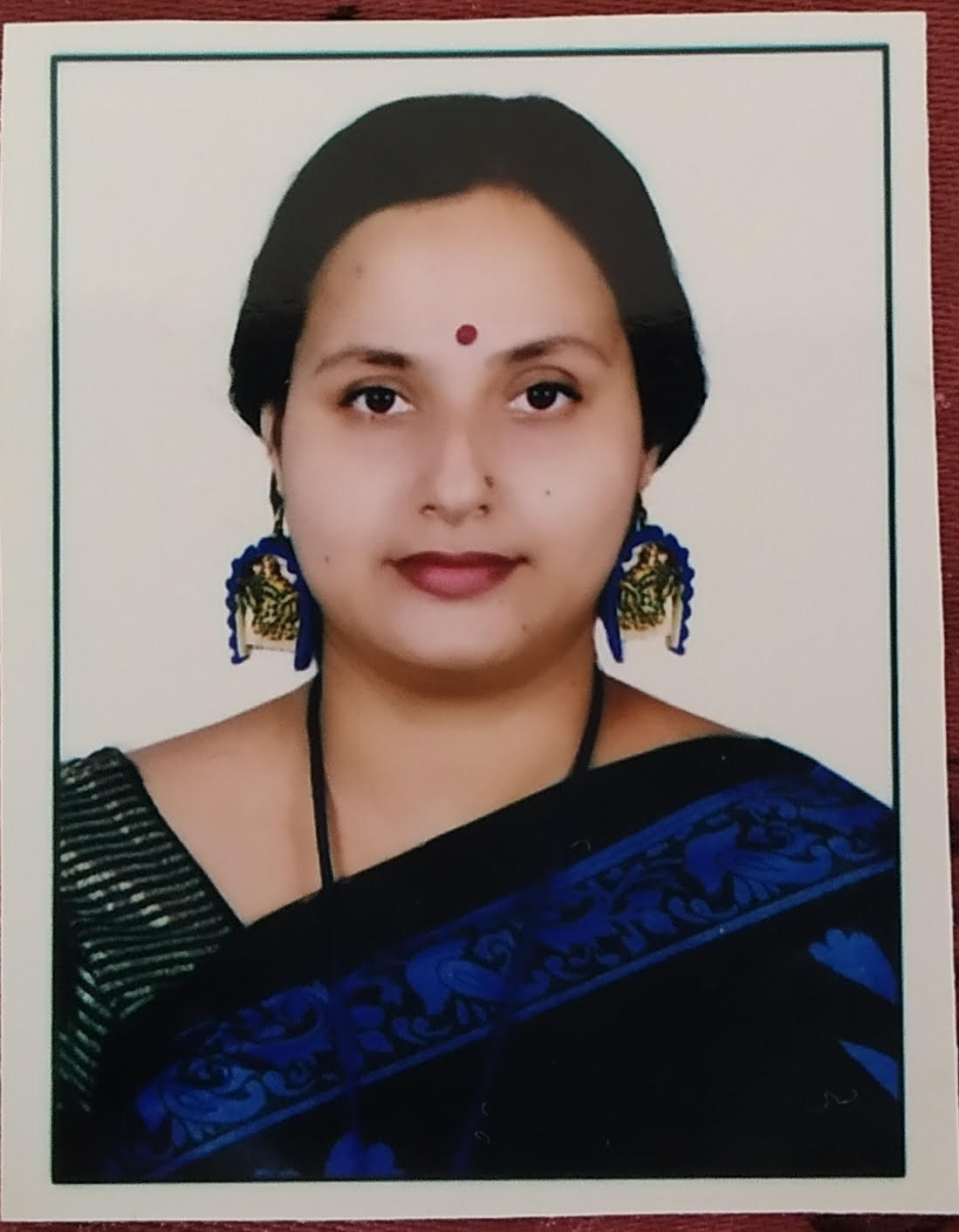 MS.THANUSHREE
  FACULTY FOR  MATH
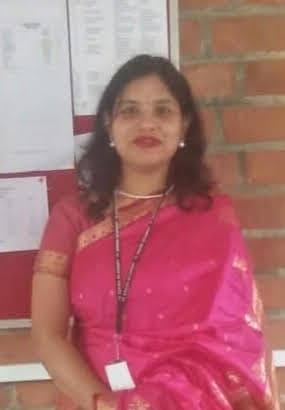 MS. PAMELA
FACULTY FOR CHEMISTRY
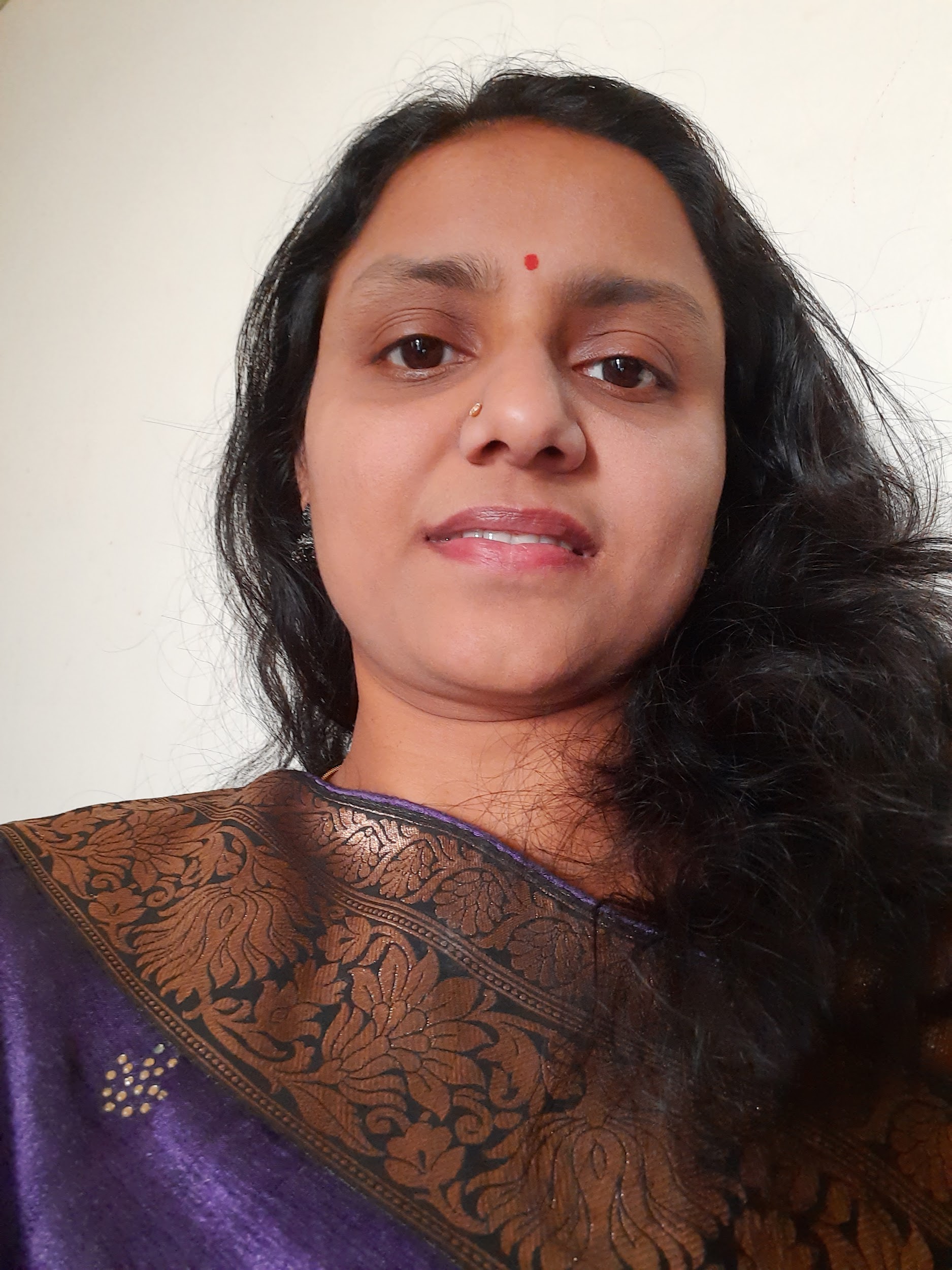 MS. NAMITHA S FACULTY FOR 
BIOLOGY
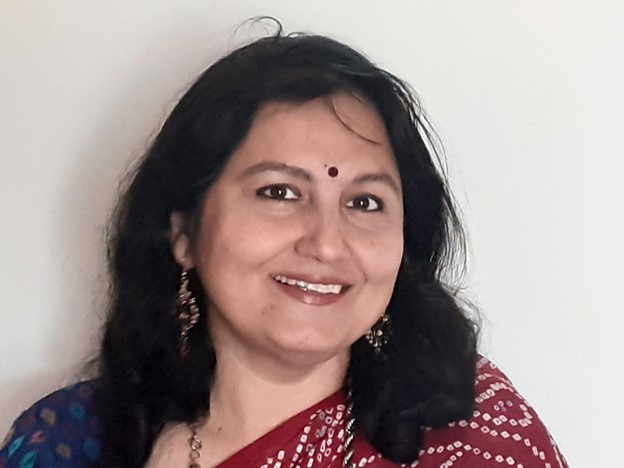 MS. NIHARIKA FACULTY FOR HISTORY
MS. DEBASHREEFACULTY FOR GEOGRAPHY
MS. APARNA  HARIHARAN FACULTY FOR COMPUTER SCIENCE
MS. GEETU NARANG  FACULTY FOR ART AND CRAFT
MS. SRIKALA RAJUFACULTY FOR QUIZ
MS. RAJITAFACULTY FOR YOGA
MS. DIPANWITAFACULTY FOR INDIAN MUSIC
MR. SAM SUNDERFACULTY FOR WESTERN MUSIC
MS. PRACHI SHARAN FACULTY FOR INDIAN DANCE
MS. DEMELZAFACULTY FOR WESTERN DANCE
MS. NISHA KFACULTY FOR LIBRARY
MR.PRASAD K FACULTY FORTHEATRE IN EDUCATION
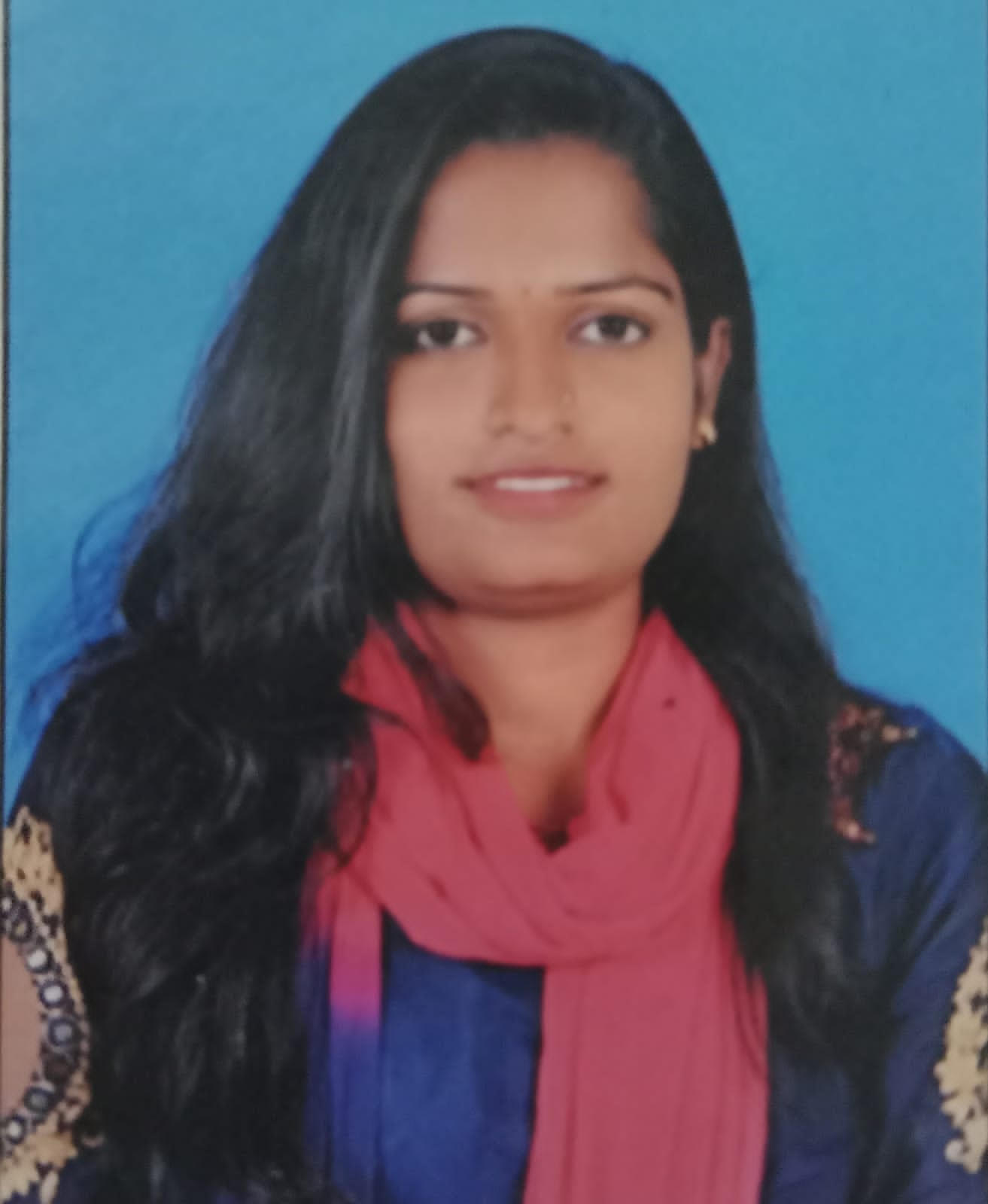 MS. RAJANI FACULTY FORPHYSICAL EDUCATION
MS. SAMA ADIL – COUNSELLOREMAIL ID: sama.adil@deensacademy.com